ATIVIDADES COM FOCO NO ACOMPANHAMENTO DAS APRENDIZAGENS
Atividade de Geografia – 9º Ano
Diversidade ambiental e as transformações nas paisagens na Europa, na Ásia e na Oceania


HABILIDADE:

(EF09GE17) Explicar as características físico-naturais e a forma de ocupação e usos da terra
em diferentes regiões da Europa, da Ásia e da Oceania.
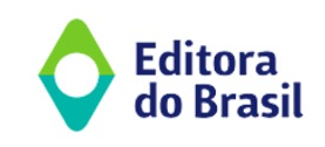 Atividade de Geografia – 9º Ano
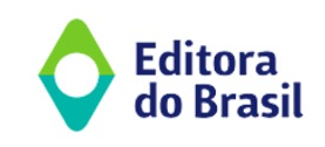